2021 Energy Efficiency Legislative Victories!
Howard Geller 
Senior Policy Advisor



June 24, 2021
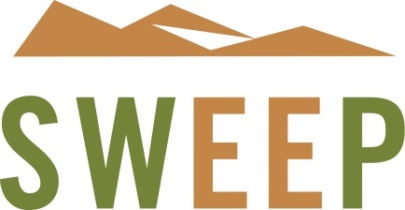 SB21-246: Beneficial Electrification in Buildings
The bill directs investor-owned electric utilities to:
develop plans to help customers replace gas- and propane-fueled equipment with high efficiency heat pumps, heat pump water heaters, and other electric equipment; 
include the social cost of carbon and methane emissions in the cost effectiveness analysis of electrification programs;
include programs targeted to income-qualified households in electrification plans; and 
implement electrification plans approved by the Colorado Public Utilities Commission (PUC).
The bill also directs the PUC to set longer term targets for utility BE programs.
HB21-1238: Modernize Natural Gas DSM Policy
The bill updates state policy on gas utility demand-side                                  management. It directs the PUC to:
establish energy savings targets for gas utility EE programs based on the maximum cost-effective and achievable energy savings;
ensure that gas utilities devote at least 25% of residential program expenditures to assist lower income households; 
include the social cost of carbon and methane emissions in the “base case” analysis of program cost effectiveness;
discount future customer costs and utility bill savings recognized by customers at the long-term rate of inflation rather than at the utility’s average cost of capital; 
adopt labor standards for gas-saving projects implemented by larger commercial buildings; and 
approve natural gas revenue-sales decoupling if proposed by a gas utility.
HB21-1286: Commercial Building Benchmarking and Standards
The bill establishes benchmarking requirements and performance standards for larger commercial buildings. It directs:
commercial buildings > 50,000 square feet in floor area to benchmark their energy performance using the ENERGY STAR Portfolio Manager tool;
utilities to provide energy consumption data to building owners to facilitate annual performance benchmarking; 
CEO to make benchmarking data for covered buildings publicly available;
AQCC to promulgate performance standards for covered buildings that achieve a 7% reduction in overall GHG emissions by 2025 and a 20% reduction by 2030, relative to emissions in 2021; 
CEO to appoint a Task Force to advise the AQCC on the performance standards.
SB21-264: Gas Utility “Clean Heat” Standards
The bill directs investor-owned gas utilities to:
file clean heat plans that reduce GHG emissions 4% in 2025 and 22% in 2030, relative to emissions in 2015;
up to 1% of the 2025 target and up to 5% of the 2030 target can come from recovery of methane from landfills, wastewater treatment plants, coal mines, anaerobic digesters, etc.; 
file additional clean heat plans to meet GHG emissions reduction targets established by the PUC covering years 2031-2050; 
implement clean heat plans approved by the PUC, including complying with a cost cap of 2.5% of annual gas bills for all full service customers; and
report annually on clean heat plan expenditures and impacts.